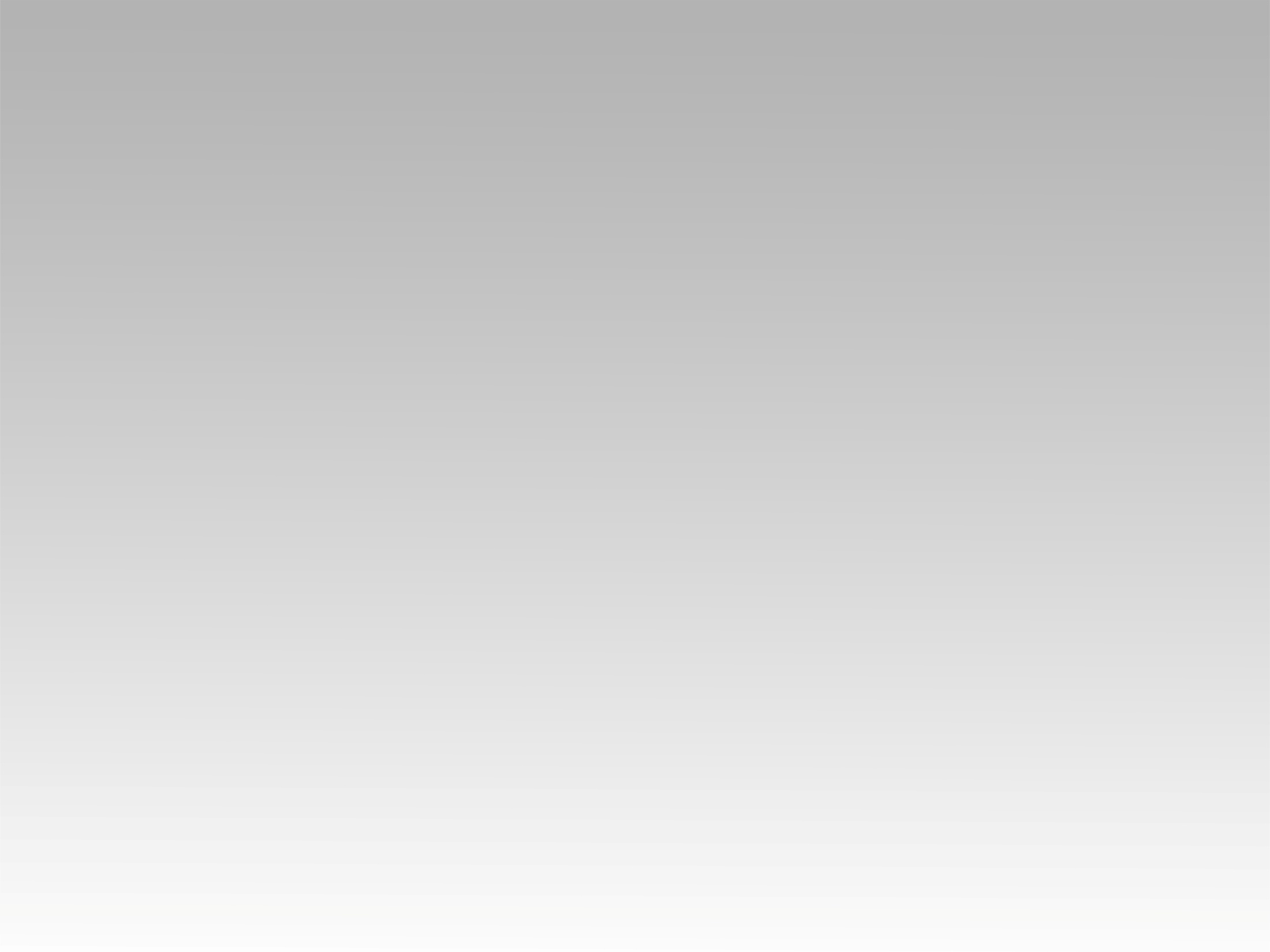 ترنيمة 
أنا بين مواعيد الكلمة
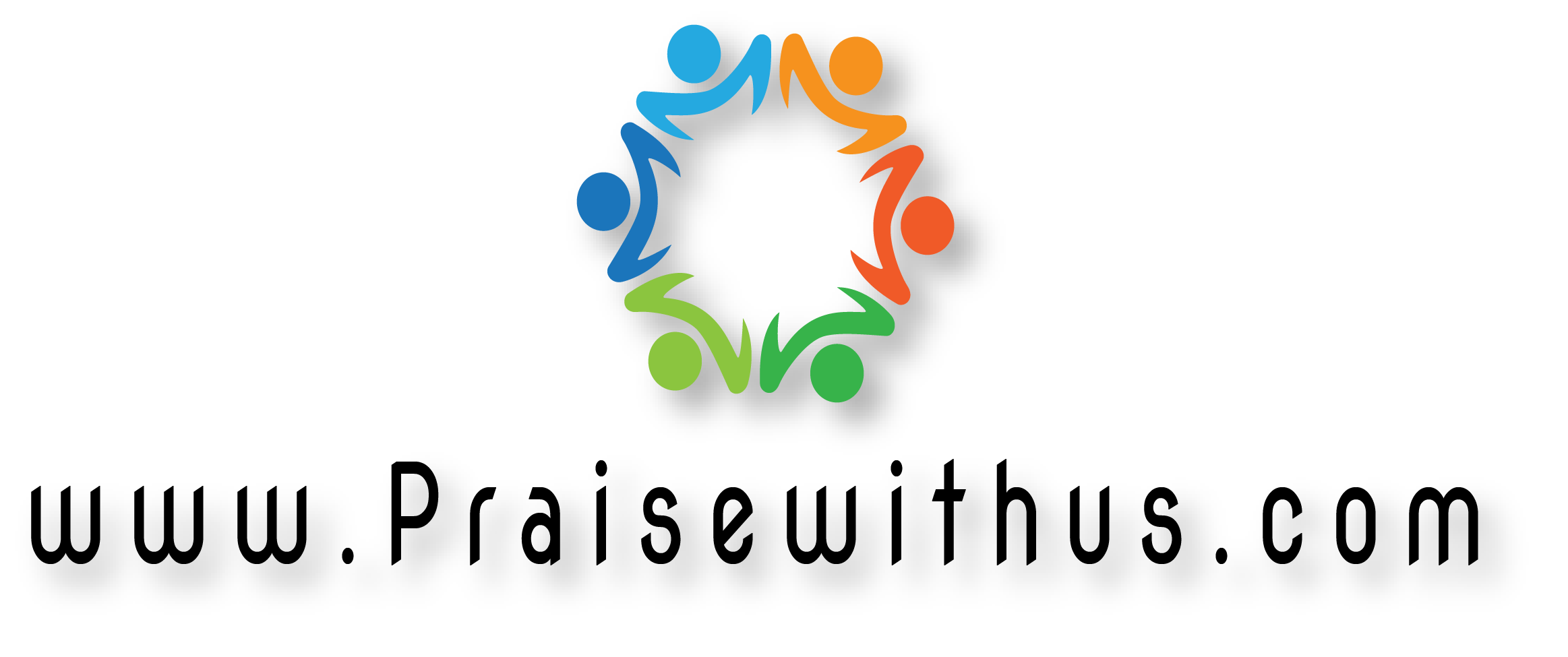 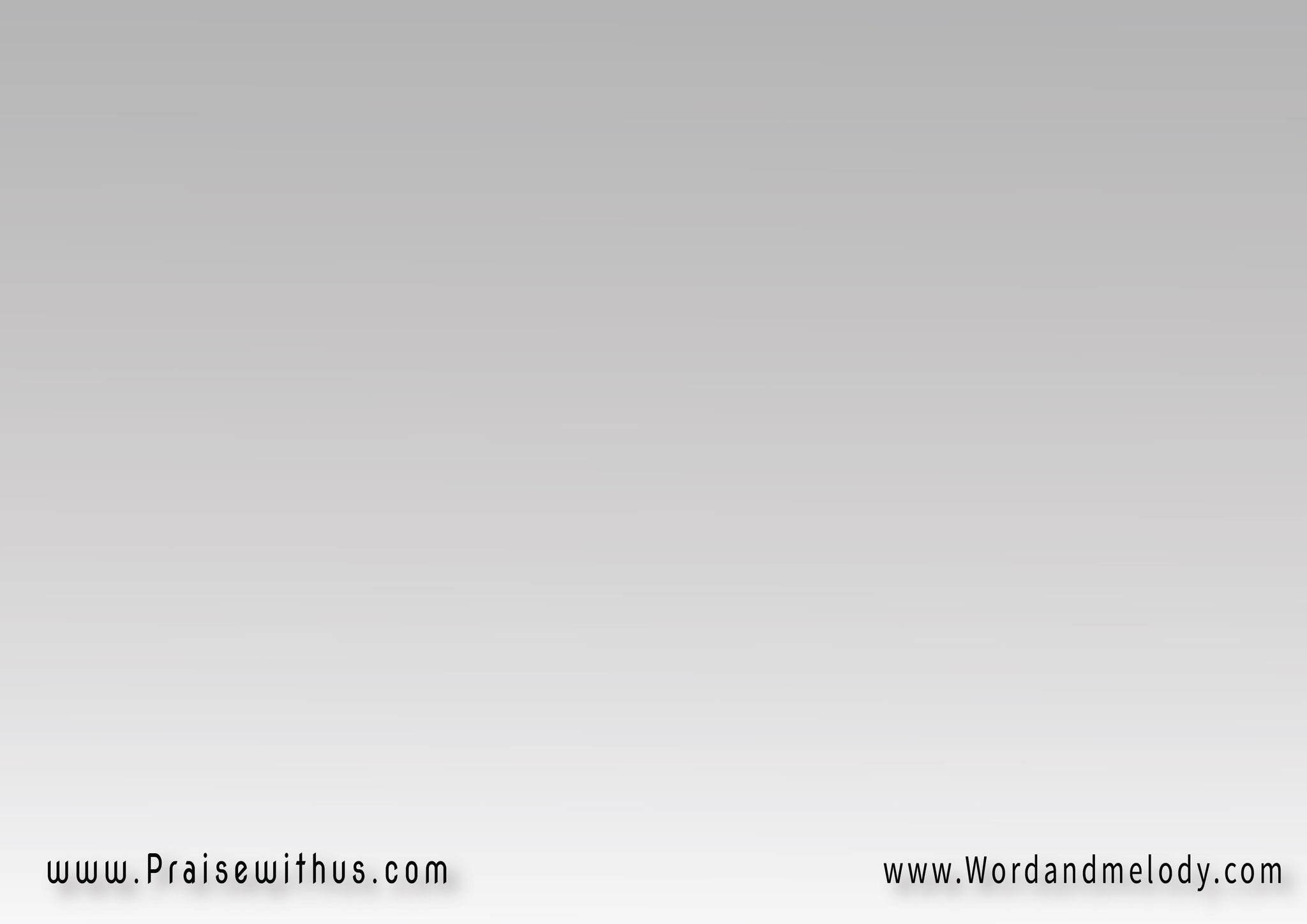 1- 
أنا بين مواعيد الكلمة
أنا بين رسايل الله
 
من شفتيك خارجة النعمة 
 والأمر بالبركات
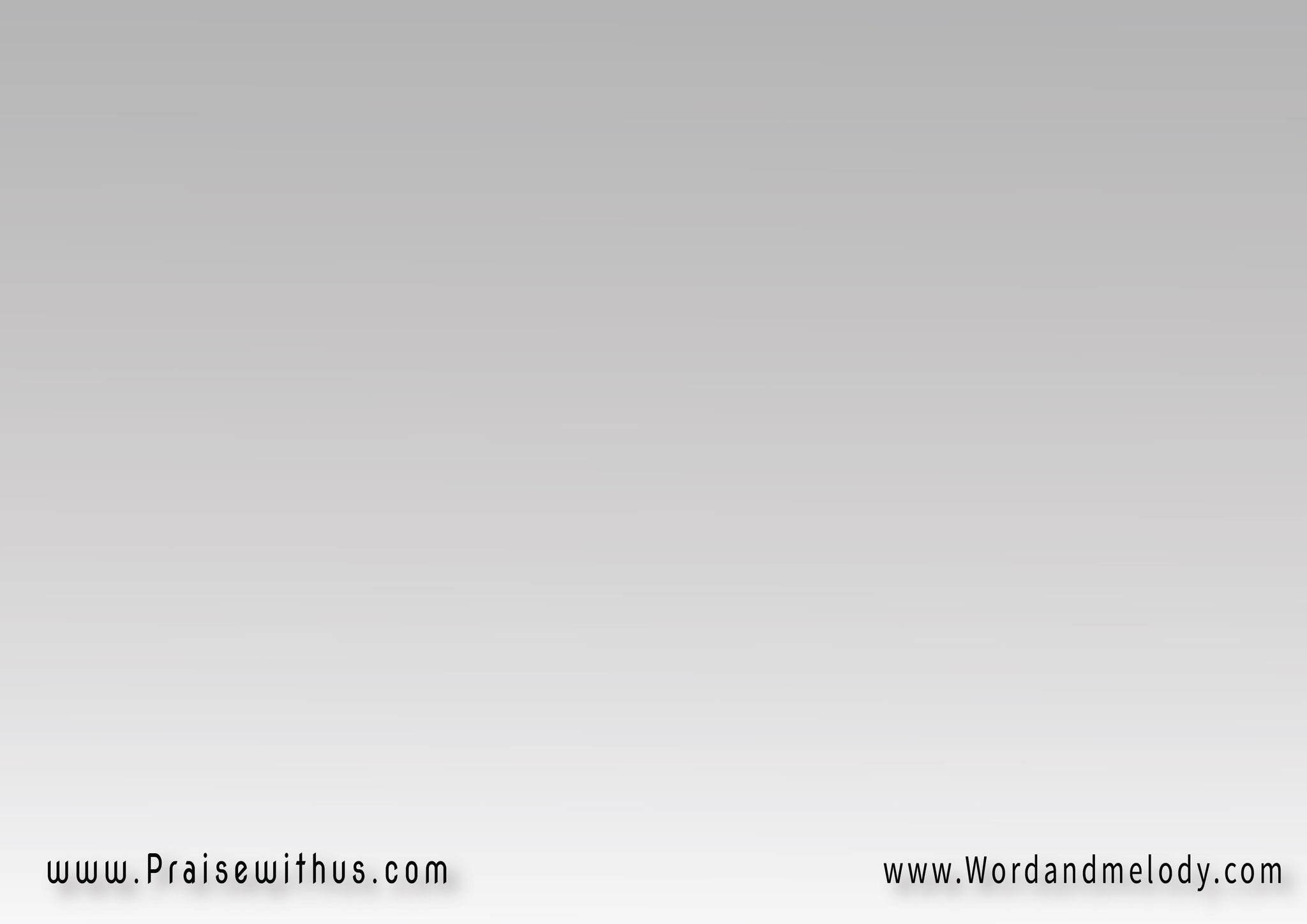 القرار:
يا فرحي وإنت إلهي
 وإخترتني لنفسك
ونوري من نورك الباهي
ومن ضياء شمسك
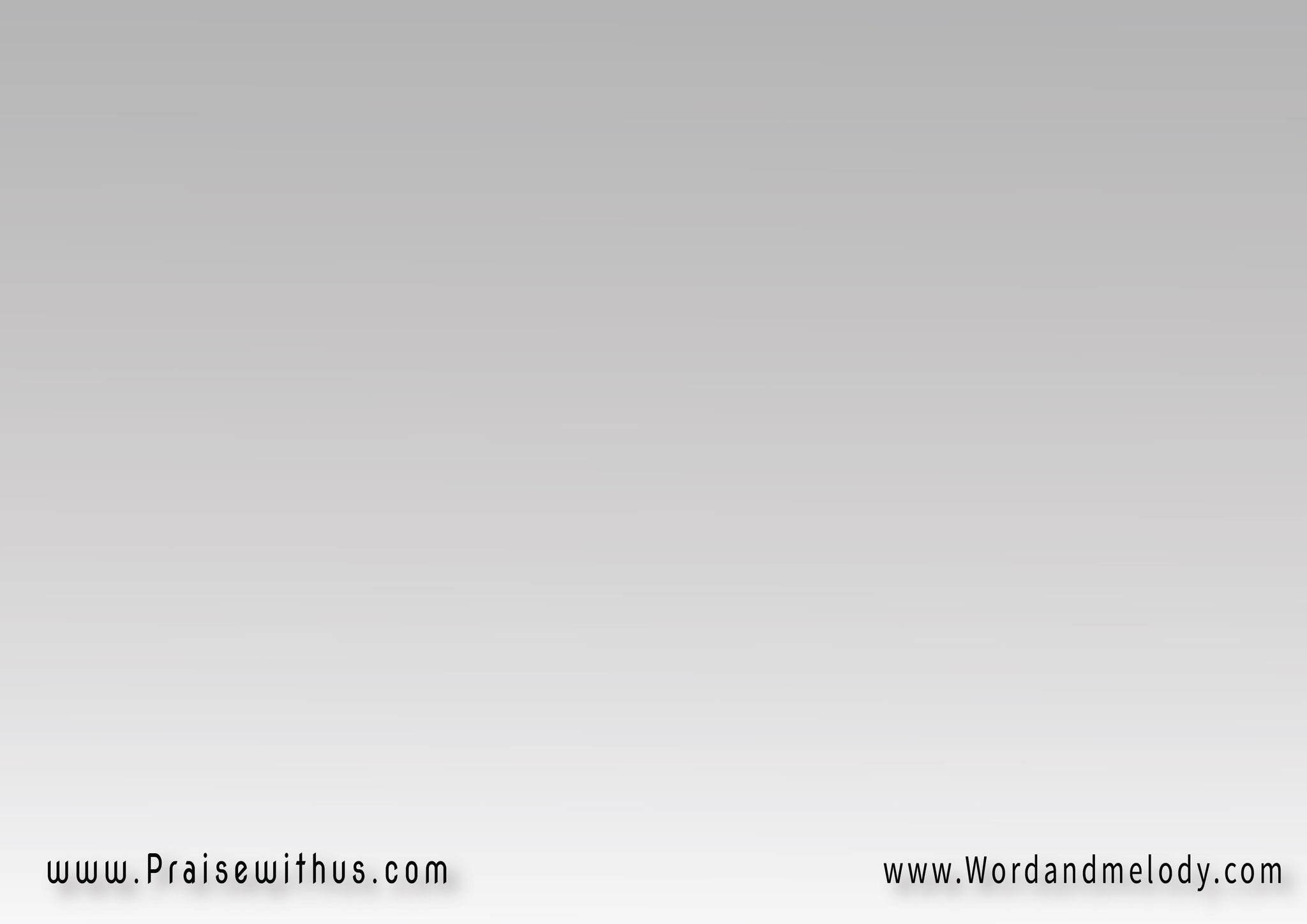 2- 
أنا بين مشاهد سلطانك
على كل أمور حياتنا

 كتير ما كانت أفكارك
وعجايبك من جهتنا
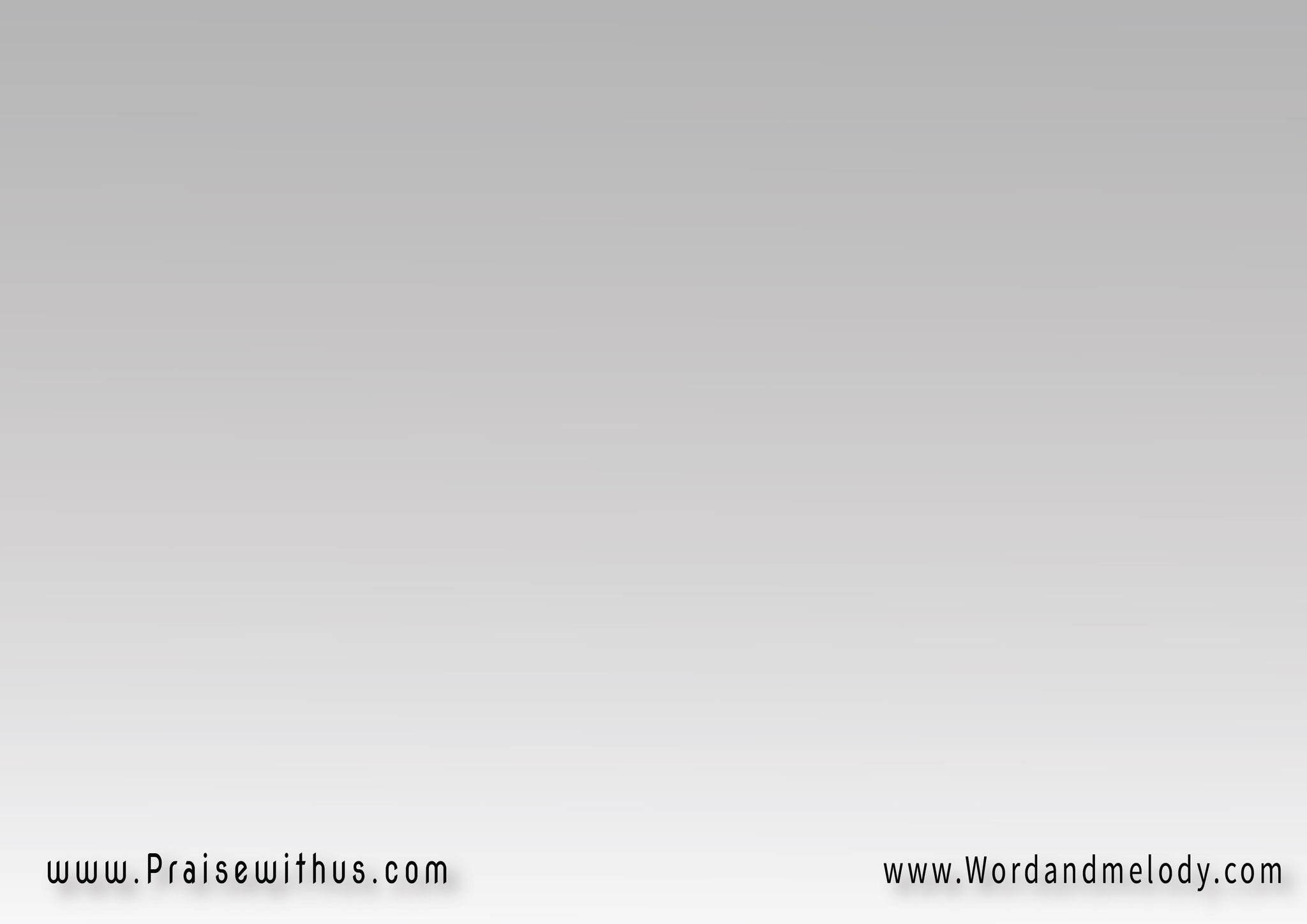 القرار:
يا فرحي وإنت إلهي
 وإخترتني لنفسك
ونوري من نورك الباهي
ومن ضياء شمسك
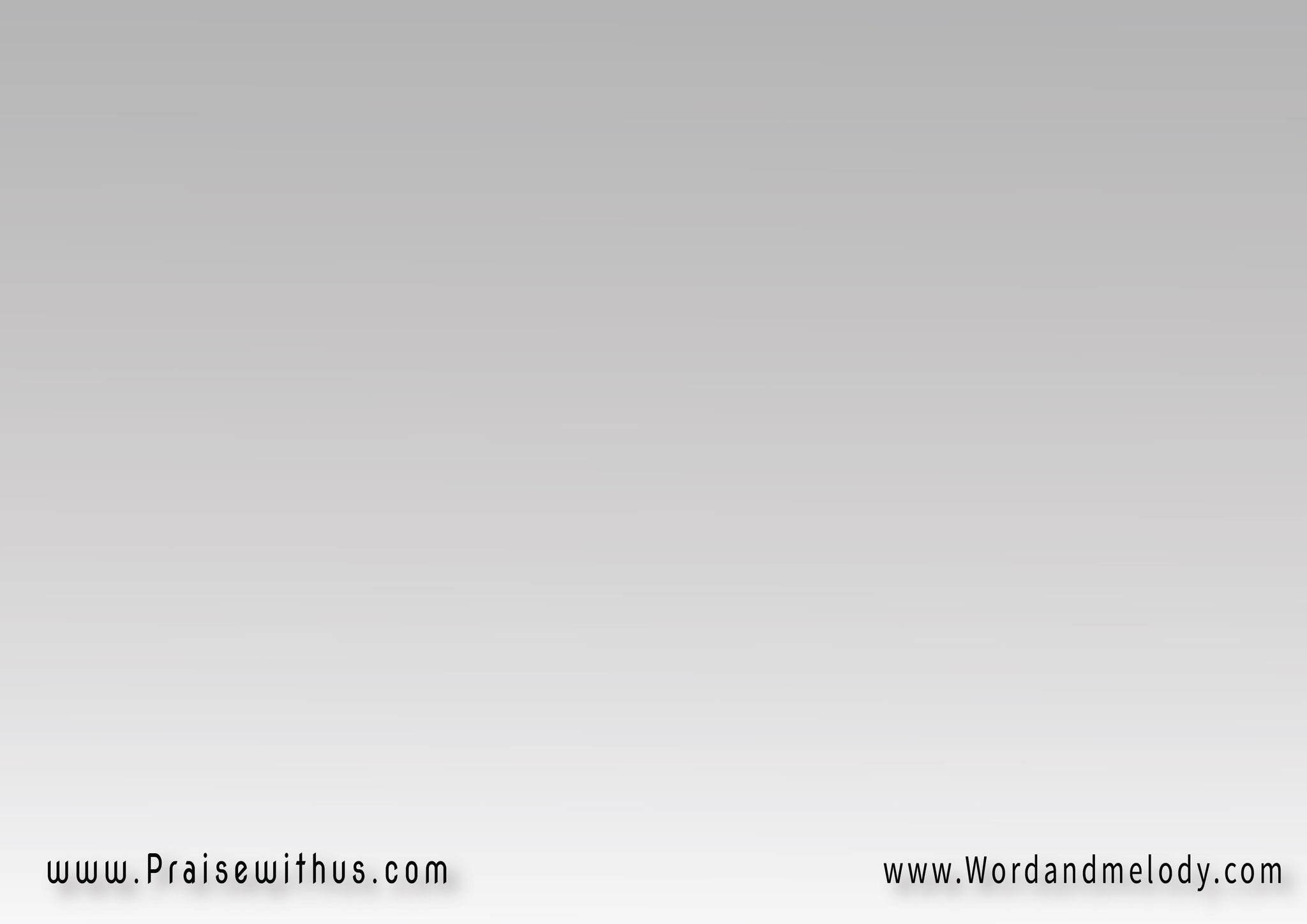 3- 
وتأخدني بيت الفخاري
علشان أشوف بعينىّ

إيديك تشكل في إنائي
وتطلع تحفة غالية
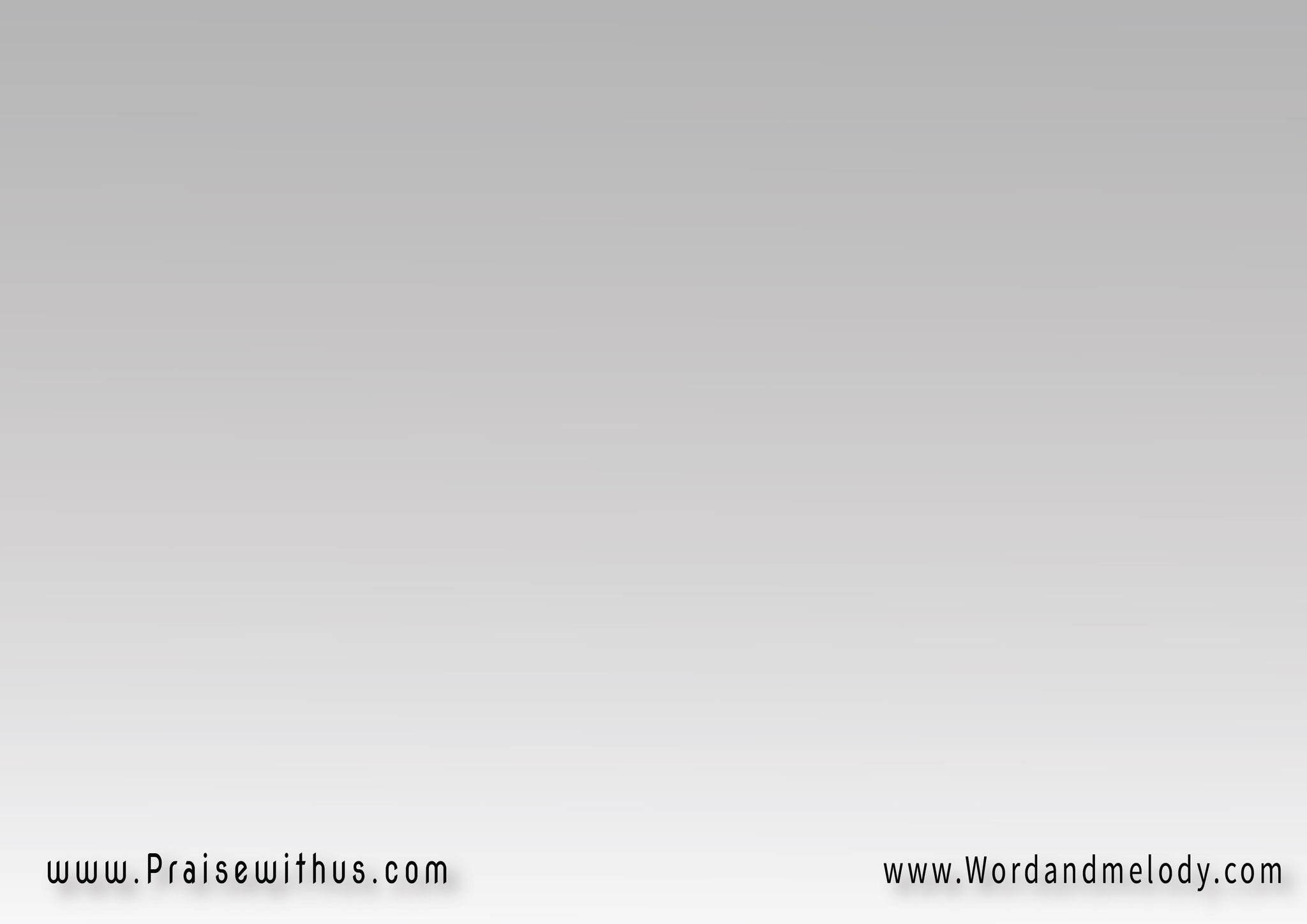 القرار:
يا فرحي وإنت إلهي
 وإخترتني لنفسك
و نوري من نورك الباهي
و من ضياء شمسك
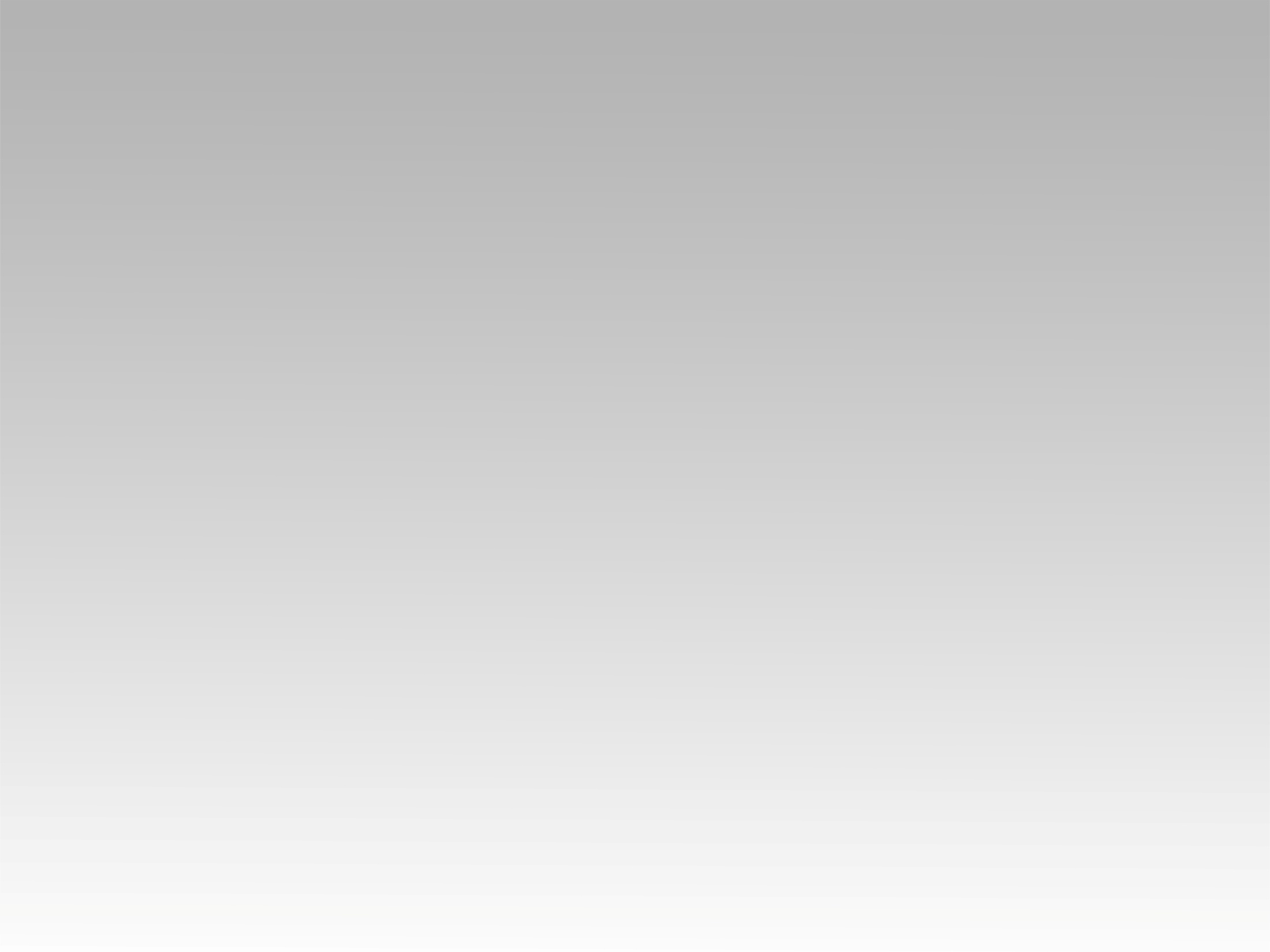 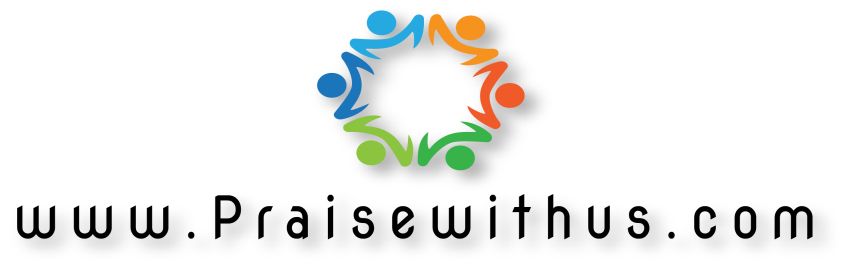